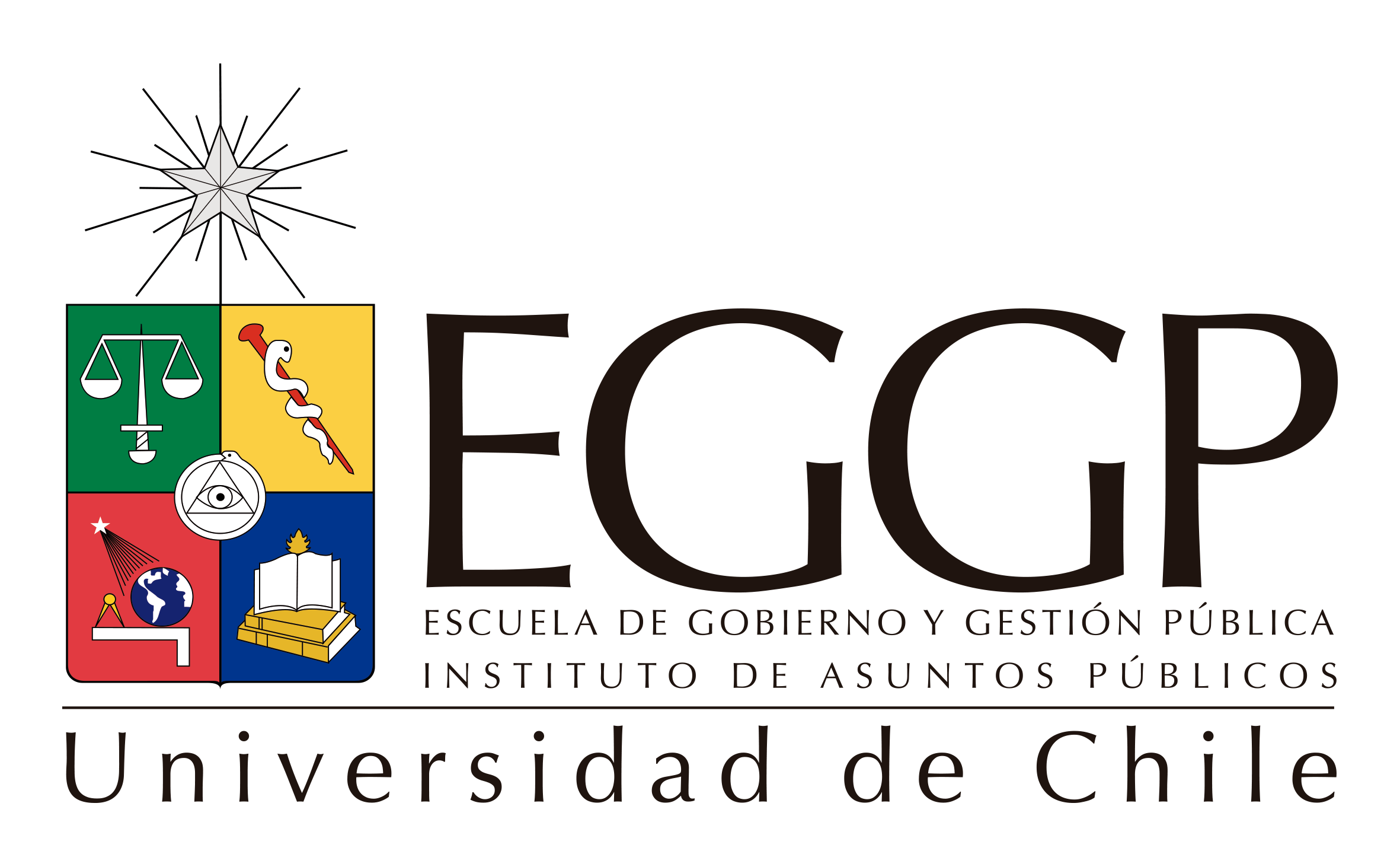 Contabilidad Gubernamental NICSP 13
Felipe Malgüe T.
INSPECTOR DEL TRABAJO
Contador Público y Auditor, Universidad de Santiago de Chile
Diplomado en Gestión de Personas, Universidad de Chile
MBA, Universidad de Lleida – España
NICSP 13Arrendamientos
La NICSP 13 se aplica a todos los arrendamientos, a excepción de aquellos contratos de arrendamiento por minerales, petróleo, gas natural y recursos regenerativos similares, y los contratos de licencia por películas, vídeos, obras de teatro, manuscritos, patentes, derechos de autor y conceptos similares.
NICSP 13Arrendamientos
La NICSP 13 exige la capitalización de los activos y pasivos de los arrendamientos financieros al valor razonable del activo o al valor descontado de los pagos mínimos por el arrendamiento, según cual sea menor.
Un arrendamiento financiero es aquel que transfiere sustancialmente todos los riesgos y ventajas asociados con el activo arrendado al arrendatario (NICSP 13 p8). La norma incluye varias sugerencias para poder identificar un arrendamiento financiero, pero ningún criterio numérico sobre la proporción del valor o la vida útil. 
La aplicación de estas definiciones a las diferentes circunstancias de las dos partes que intervienen en la operación puede tener como consecuencia que el mismo arrendamiento se clasifique de distinta forma por arrendador y arrendatario
NICSP 13Arrendamientos
En el Reconocimiento inicial, se reconocerá como un activo y un pasivo por el mismo importe, igual al valor razonable del bien arrendado, o bien el valor presente de los pagos mínimos por el arrendamiento.




Todos los costos atribuibles para llevar a cabo la transacción, se reconocerán como parte del activo reconocido.
NICSP 13Arrendamientos
Cada una de las cuotas del arrendamiento se dividirá en dos partes que representan, respectivamente, las cargas financieras y la reducción de la deuda viva.
NICSP 13Arrendamientos
Como regla general, el periodo de depreciación para los activos arrendados capitalizados debe ser coherente con el de cualquier otro activo en virtud de la NICSP 17. Sin embargo, a menos que exista una certeza razonable de que el arrendatario conservará la propiedad del activo al término del plazo del arrendamiento, el activo deberá depreciarse a lo largo del período que resulte menor entre el plazo del arrendamiento y la vida útil económica
NICSP 13Arrendamientos
Los arrendamientos operativos (aquellos que no son financieros) deben tratarse como alquileres. Los pagos de rentas de arrendamientos operativos deben reconocerse en forma lineal a lo largo de la vigencia del arrendamiento, aunque el arrendamiento contemple rentas bajas al comienzo y rentas altas luego.
Los arrendadores deben reconocer un arrendamiento como financiero u operativo en forma refleja. Por consiguiente, si bien el arrendador es el dueño de los activos objeto de un arrendamiento financiero, el estado de situación financiera refleja una cuenta por cobrar en lugar del activo arrendado.
Los arrendadores deben reconocer el ingreso como un rendimiento constante sobre la inversión neta en el arrendamiento.
Si una transacción de venta con arrendamiento posterior da lugar a un arrendamiento financiero, sustancialmente no se ha producido ninguna venta. En lugar de reconocer una ganancia sobre la disposición del activo, los ingresos obtenidos deben diferirse y amortizarse a lo largo del plazo del arrendamiento
NICSP 13Arrendamientos
NICSP 13Arrendamientos
Recordar lo siguiente
Un arrendamiento financiero es aquel que transfiere sustancialmente todos los riesgos  y ventajas asociados con el activo arrendado al arrendatario (NICSP 13). La norma incluye varias sugerencias para poder identificar un arrendamiento financiero, pero ningún criterio numérico sobre la proporción del valor o la vida útil.
Como regla general, el periodo de depreciación para los activos arrendados capitalizados debe ser coherente con el de cualquier otro activo en virtud de la NICSP 17 (NICSP 13). Sin embargo, a menos que exista una certeza razonable de que el arrendatario conservará la propiedad del activo al término del plazo del arrendamiento, el activo deberá depreciarse a lo largo del período que resulte menor entre el plazo del arrendamiento y la vida útil económica.
NICSP 13Arrendamientos